PLAN DE MINADO
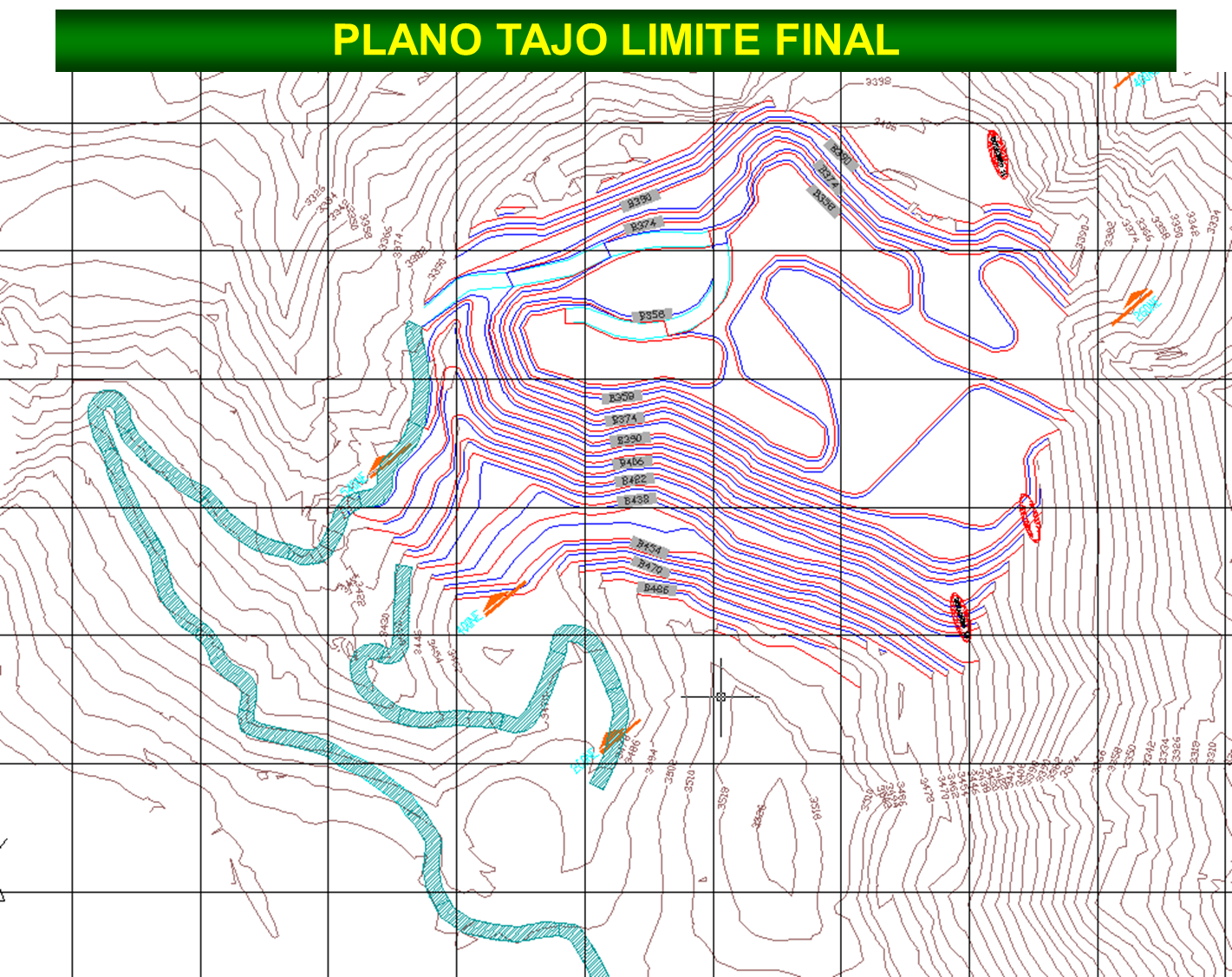 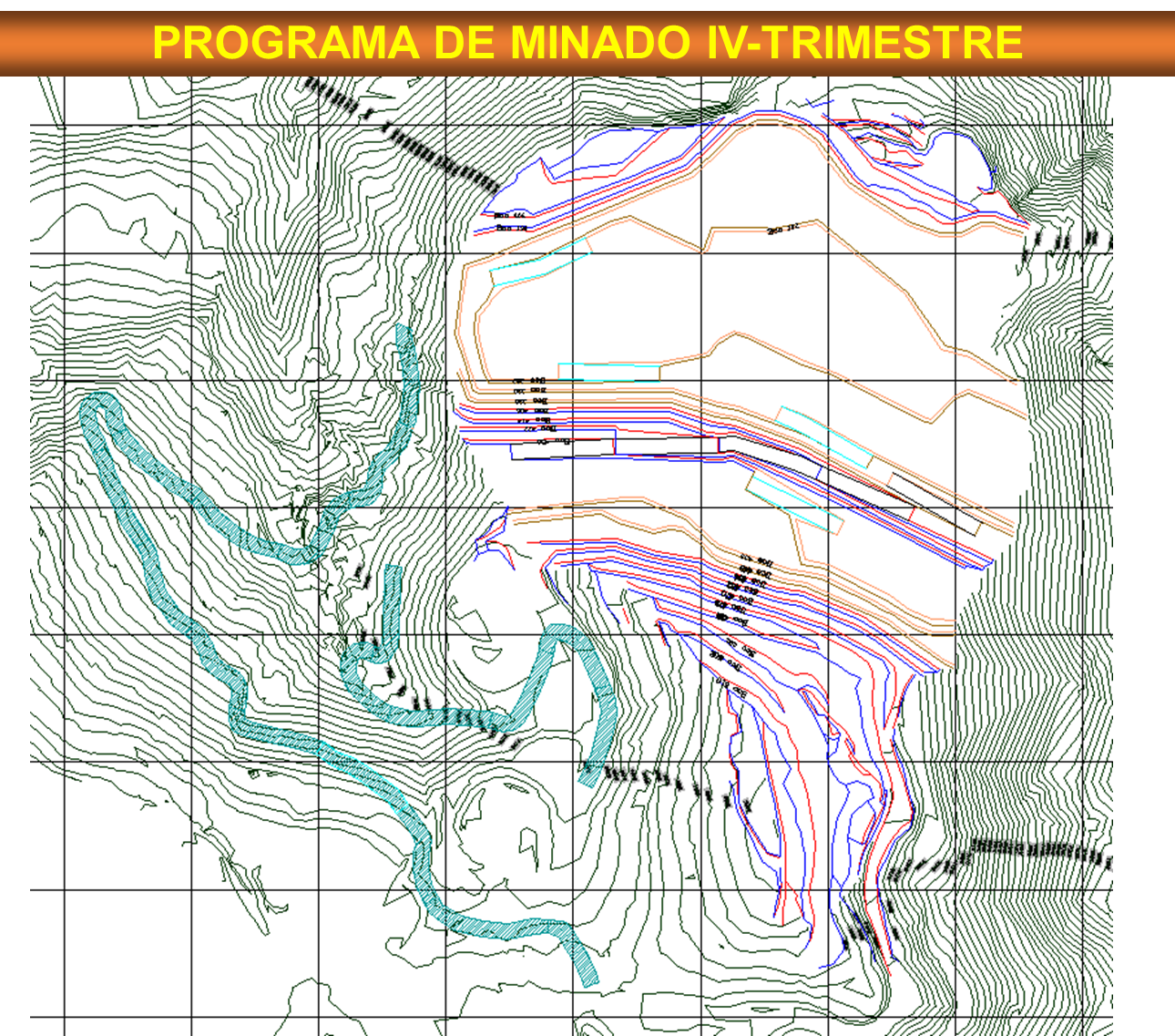 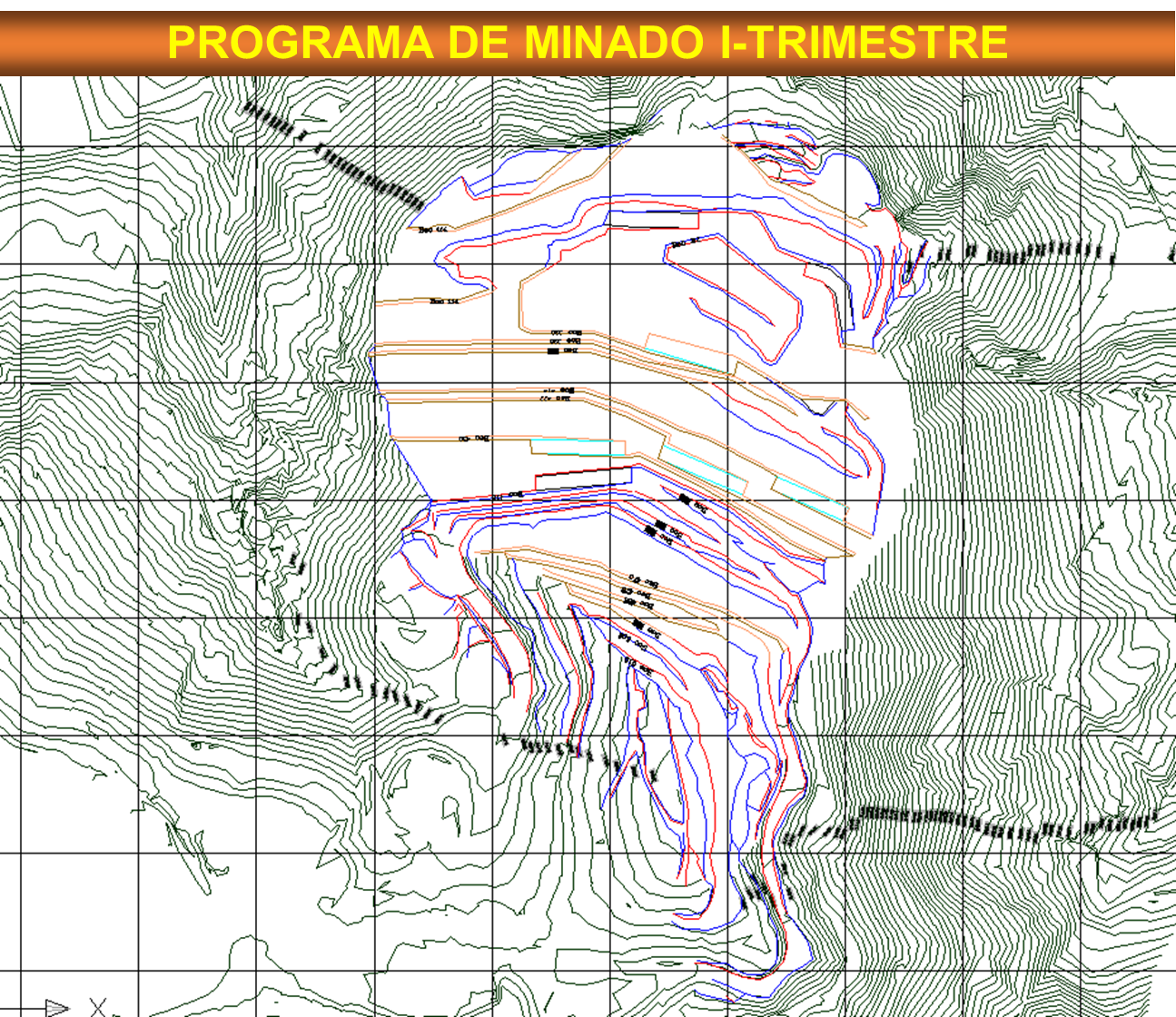 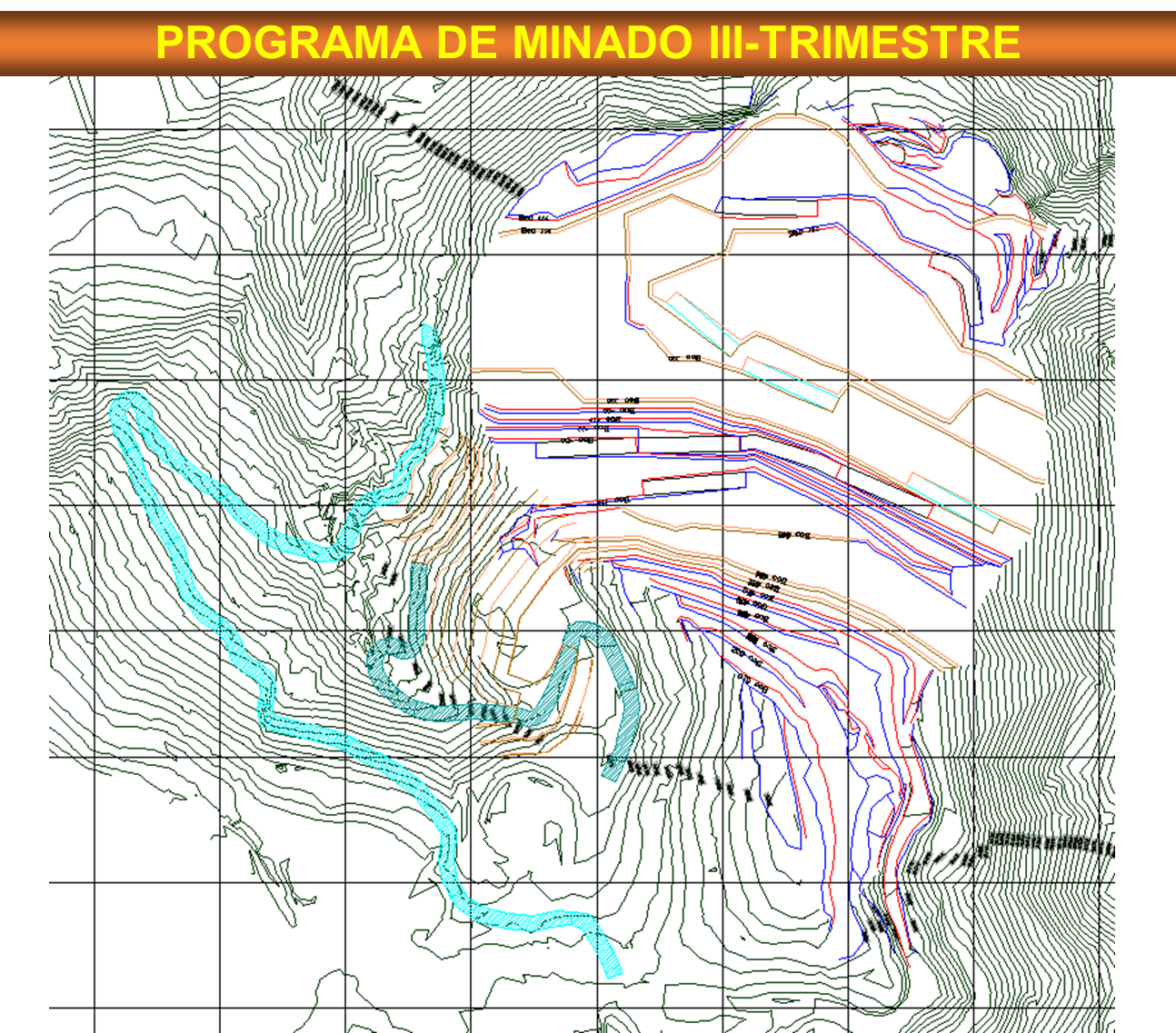 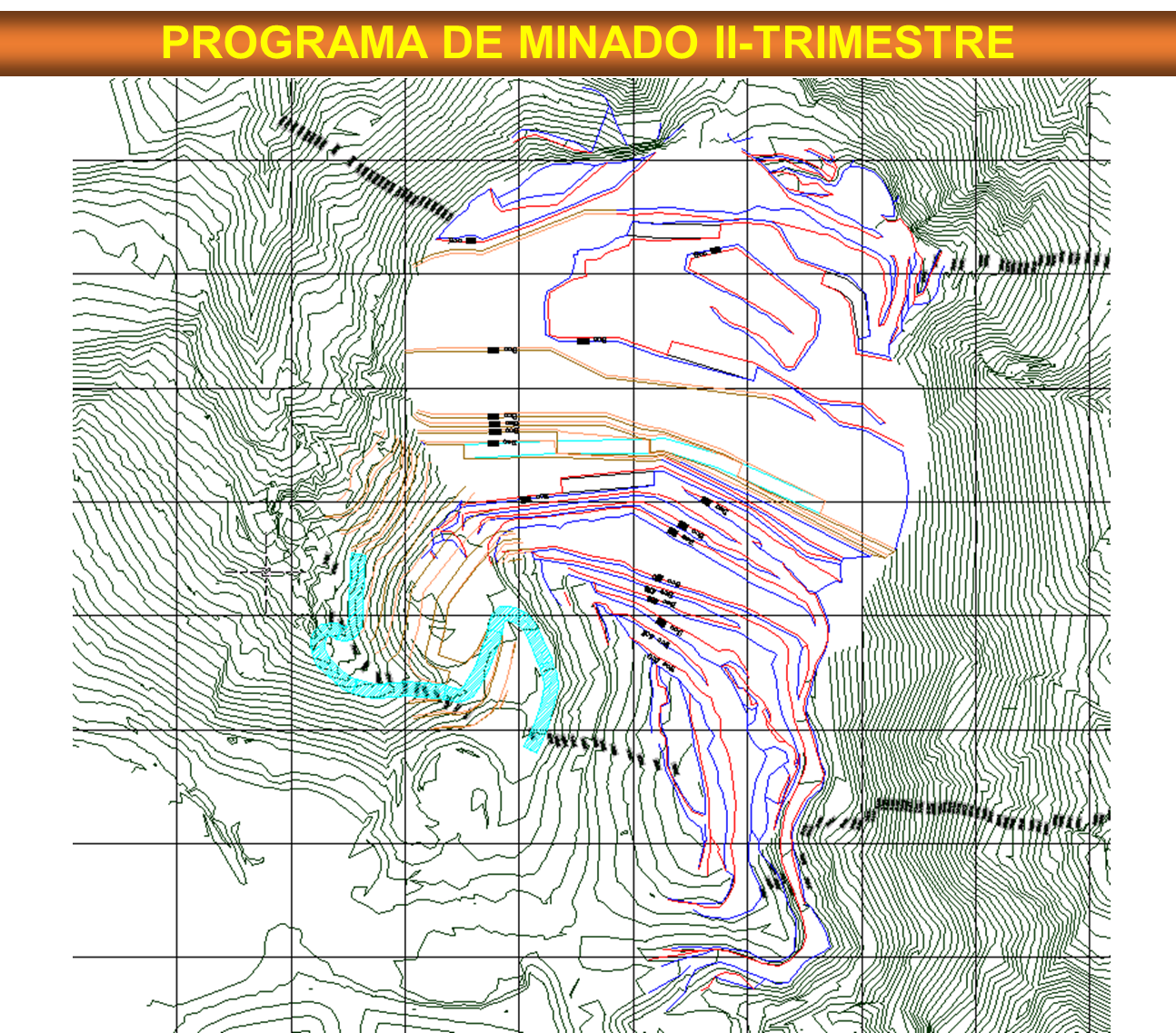 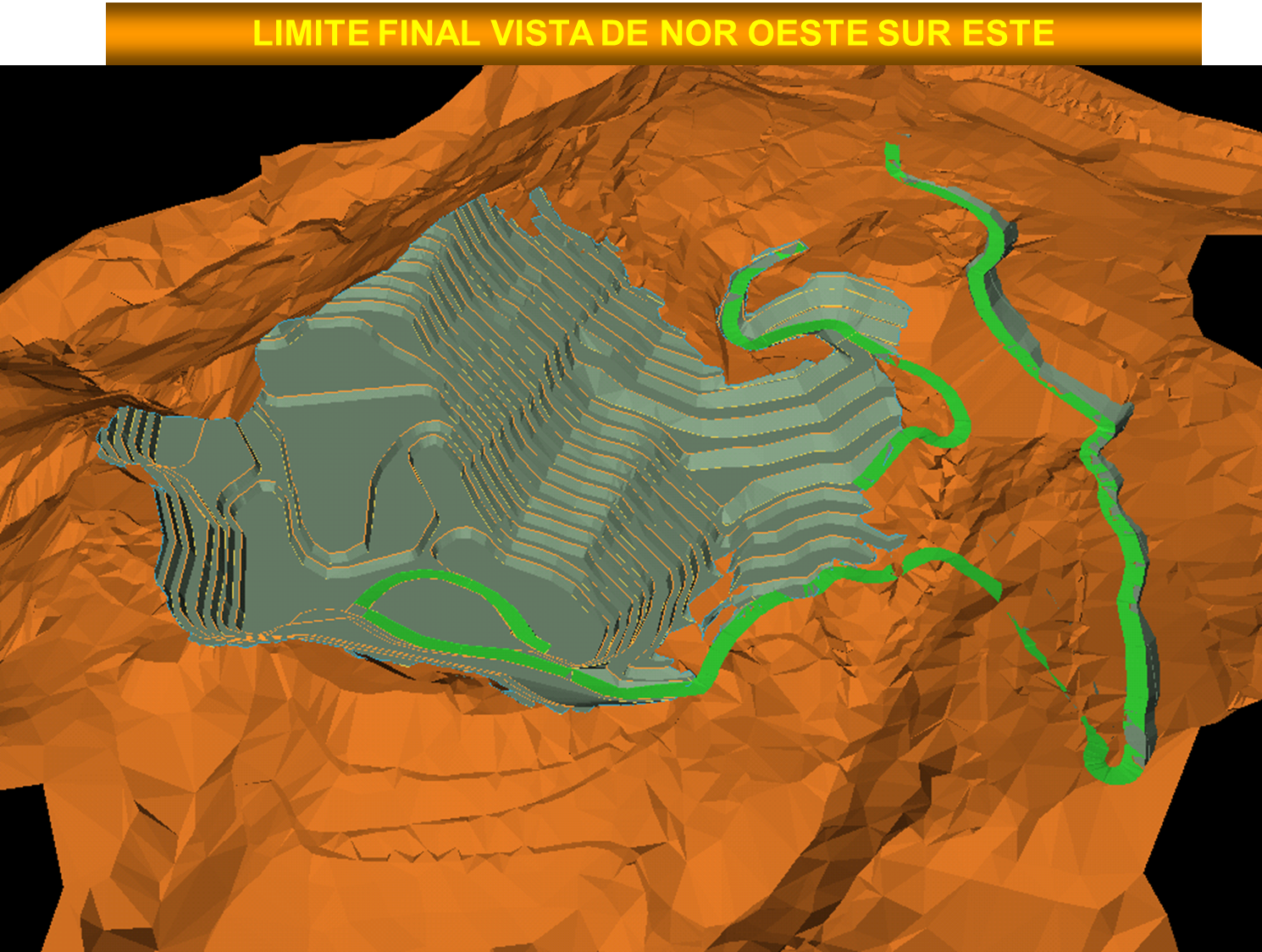 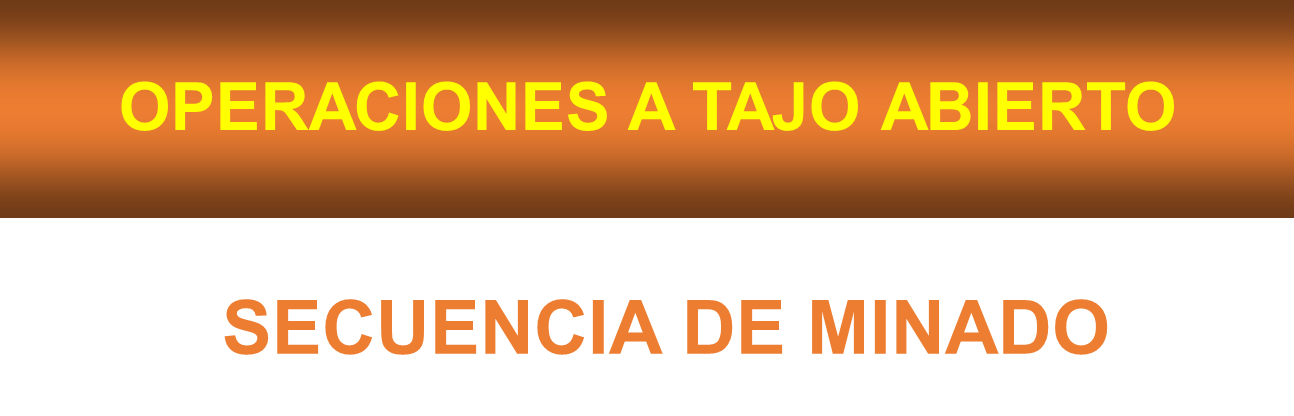